DR. D. L. HEBBAR,
HOD OF ECONOMICS
SDM DEGREE COLLEGE
HONNAVAR (UTTARA KANNADA)
CELL: 9448435061
E-MAIL: dlhebbar@gmail.com
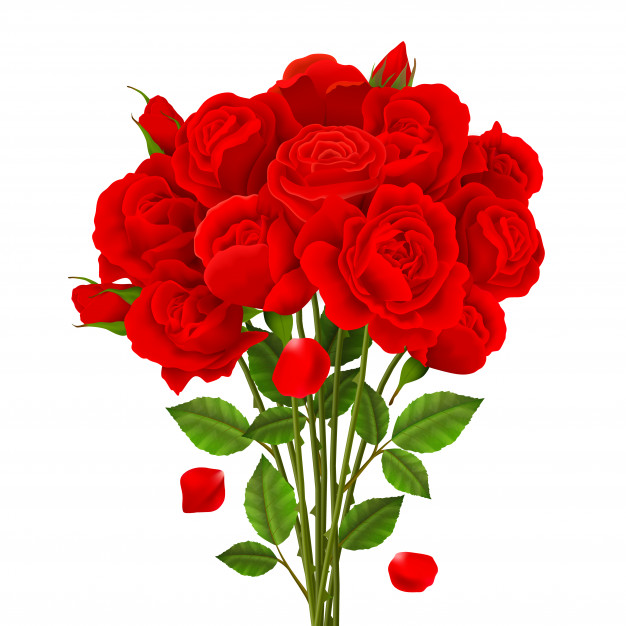 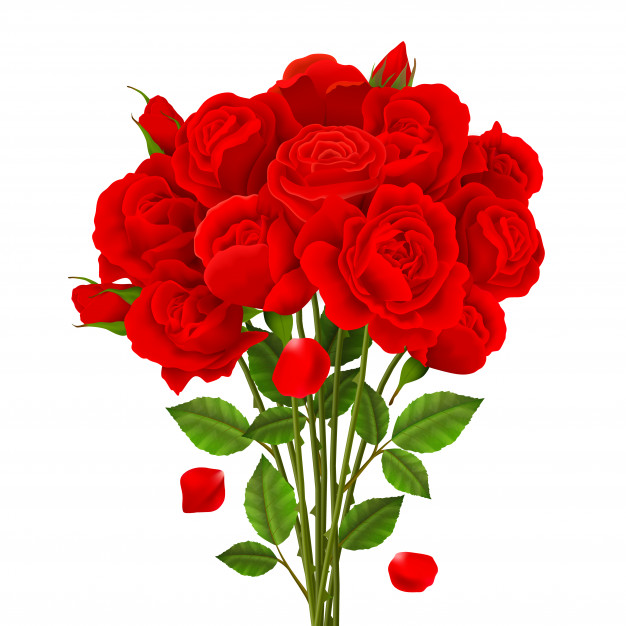 Unit 2:
Location of Industries
1. Introduction: 
	Industrial location refers to the geographical position of industries. The analysis of industrial location shows wide variations in their distributional patterns. For instance, some industries are spread evenly throughout the whole region or the country. Some others are found concentrated in one part of the country or the region. Some others have a strong tendency to disperse to new locations. What are the causes of industrial location?
The contribution of the classical economists to the theory of industrial location was insignificant. Adam Smith while analyzing ‘division of labour’ referred to ‘geographical division of labour’. To the classical economists it appeared strange to see location as a factor requiring a special explanation. Even Alfred Marshall was not anxious to develop a separate theory of industrial location. Thus, the English economic theory was deficient to a systematic analysis of the theory of location.
2. Location, Localization and Planned Location of Industries:
	The above terms seem to be synonymous but have their own interpretation. An entrepreneur would like to establish his industry where the cost of production is the lowest. This can be called ‘Location of Industry’. The concentration of an industry in a particular area (e.g. Cotton Textile Industry at Mumbai, Jute Industry in West Bengal and Sugar Industry in U.P.) is called ‘Localization of Industry’. Another name for it is geographical division of industries. The economic advantages drive an industry to a particular place and the industry gets concentrated in that area.
‘Planned Location of Industry’ is a term first used by Lord Beveridge. It is a policy to locate an industry in a particular area, away from the places where industries have already concentrated. It aims at regional planning so that the industries can be evenly spread all over the country. The establishment of industrial estates and growth centres can be cited as the examples of planned location of industries.
3. Factors influencing Industrial Location:
	Geographical distribution of industries is influenced by a large number of factors, namely, historical, economic and natural. the choice of location, therefore, depends upon the weighing of the relative advantages of these factors. The main factors determining industrial location are examined as below:
	Historical: Historical or accidental factors rather than economic factors may be responsible for industrial location. A. Beacham has rightly pointed out, “When an industry is known to have concentrated in a particular area, it is always easy to discover natural advantages attaching to the site.”
For instance, the representative of the Board to Trade, in his evidence before the Barlow Commission has given the reason for the location of cotton manufacture in Lancashire. According to him, “the industry first settles in Lancashire for no particular reason, except perhaps that the woolen industry was already there, that foreigners were kindly received and that Manchester was not a Corporation.”
Availability of a raw – materials: Nearness to raw materials is vital factor determining industrial location. Raw materials may be ‘ubiquities’ (like clay, water, etc.) which are available all over the surface of the earth or are found only in certain places. Further, localized raw materials may be pure materials such as raw cotton and wood which impart their total weight to finished product or gross materials like iron – ore, sugarcane, coal, etc. which impart only a part of the weight to the finished product.
Raw – materials
Ubiquities			Localised raw materials
(clay; water, etc.)			   (coal, iron – ore, etc.)
[Available everywhere]       [Localised in certain places]
Pure material			        Gross materials
[impart total weight to	         [impart part of the weight
  the finished product]	           to the finished product]
Localized gross materials account for the concentration of industries in certain places. For this reason the sugar industry of India concentrated in U. P. Similarly, the iron and steel industry is located near iron and coal mines in Bihar and M. P. Further, the jute industry of India is localized in West Bengal.
Access to Markets: Nearness to market is another important factor influencing location. Industries producing perishable  commodities (which cannot be stored long) and industries producing bulky commodities (involving heavy transportation costs) are located in close proximity to markets. Further, industries producing for local markets are also localized manufacturing units are situated near cities and towns i.e., near the market places
Nearness to market is more important  in case of consumer goods industries rather than producer goods industries. Dispersal of industries and location in new places depend on the development of new markets. For this reason, the cotton textile mills have come up in India in the interior India and the jute industry is localising in Uttar Pradesh, Bihar and Tamil Nadu.
Transport Relations: Transport costs influence the location of industry from two angle, namely – (i) cost of transporting raw – materials and fuel to the factory, and (ii) cost of transporting finished products from factory to the market. According to A. Beacham, “To find the best size a balance must be struck between  conflicting considerations.
If raw materials are bulky, heavy and costly to transport, while the finished product is relatively compact, light and cheap to transport, the balance of advantage will probably lie with a site near the sources of raw – materials... When the finished product is bulky, perishable, fragile or for any other reason expensive to transport, production will be attracted towards the market. This tendency will be emphasized if the raw materials are less costly to transport, or derived from diverse sources and lose little weight in the process of manufacture”.* Further, if there are no production cost differentials, the best location for the production process is the point of minimum transport costs. One of the reason for the concentration of cotton textile industry in Mumbai is the availability of cheap and excellent transport is one of the reasons for the localization of the jute industry on the banks of the river Hooghly.
Power Resources: Nearness to fuel supply is yet another factor determining industrial location. For instance, the industries using coal in larger quantities are situated near the coal mines. One of the reasons for the localization of Iron and Steel industry of India in the states of Bihar, M. P., and Orissa is the availability of coal in these states. However, the development of electric power has encouraged the dispersal and decentralization of industries. For instance, the spinning industry has spread to Southern India. (Districts of Coimbatore, Madurai and Thirunelvely) with the completion of the Pykara hydro – electric project.
Labour: Industries may be attracted towards labour centres with adequate supply of cheap and skilled labour. One of the factors accounting for the initial concentration of textile mills in Mumbai was the availability of labour in interior Mumbai. Similarly, the establishment of iron and steel industry at Jameshedpur was helped by the supply of a fairly stable labour force. Japan, Switzerland and Germany experienced rapid industrial development mainly due to the efficient labour force. In India, the glass industry at Ferozabad, silk and embroidery units at Banaras and Lucknow, leather industry at Kanpur, lock and scissors industry at Aligarh and brass industry at Banaras have localized because of the hereditary skills in those areas. However, labour is not really a problem in India in starting industries as India, is a labour rich country.
Sites and Services: Cheapness of the value of sites and the existence of public utility services favour localization of industries. In the pre-independence period, there was much shift of industries from British India to native states as the ruling princes provided many facilities needed for industrial activity. Industrial development needs facilities of transport, banking, insurance, electricity, etc., along with the availability of cheap sites. Naturally, industries move to such places where the above referred facilities are available. In the period of planning, the Government of India has conceived the idea of ‘Industrial Estates’ to disperse evenly industrial activity over a wider area in the country. Many of the Industrial Estates have been developed in the industrially backward areas or areas without any industry.
Financial Facilities: The availability of finance at cheap rates and in adequate amounts may also favour localization. For instance, one of the reasons for the concentration of cotton – textile industry in Mumbai in the initial stages is the vast financial resources supplied by rich and enterprising Parsi and Bhatia merchants. One of the reasons for the localization of jute industry in and around Kolkata is the capital provided by the Scottish enterprise. During nineteen – thirties, in Great Britain, the British Government provided finance and induced entrepreneurs to choose a site in depressed areas. Similarly, big financiers may ask the industrialist to start industrial units at places considered as more suitable by them. However, finance may not exercise more influence in localization as capital is a highly mobile factor of production.
Natural and Climatic Conditions: Natural factors like the level of ground, topography of a region, climatic conditions, etc., may also exercise their influence on the localisation of industries. For instance, the humid climate of Mumbai and Manchester (in Britain) has favoured the growth of the cotton textile industry. However, the developments in modern technology have reduced the importance of this factor. But one should note that the creation of favourable climatic conditions with the help of scientific research involves additional cost. Further certain industries like Iron and Steel concentrate at the place of one of their inputs needed i.e. availability of adequate water. In addition, there are mining operations like extracting iron ore, bauxite, etc. which concentrate within fairly narrow limits conditioned by nature.
Personal factors: Entrepreneurs may take into account personal preferences and prejudices rather than economic considerations in deciding location of their enterprises. To quote E. A. G. Robinson, “Mr. Ford started to manufacture motor cars in Detroit because it was his home town. Lord Nuffield selected Cowley because the school in which his father was educated happened to be for sale. Neither of these excellent motives can be regarded as promising certain success to those who imitate them.”
Strategical Considerations: In recent year, strategic considerations are playing a very important role in deciding industrial location. During war, one of the objectives of enemy war strategy is to attack arm and ammunition factories and industries supplying other commodities required for war. These types of industries, therefore, should be established at places comparatively immune from air attacks. Such industries should be dispersed to various places, far off from the borders so as to make the enemy attack futile. To quote an extract from the Carlow Commission (U. K.), “The risks of air attack, and the best means of countering them, ought for the future to be a vital consideration not only in connection with broad issues of the location of industry generally, but for each individual entrepreneur or manufacturer. With war still on the horizon, the need for decentralised industrial activities can no longer be ignored.”
The President of the Federation of British Industries, in his evidence before the Royal Commission has pointed out the following factors which influence the choice of location:
Proximity of market
Presence of skilled labour at an economic price
Situation of raw material
Transport facilities
Access to cheap fuel or other forms of power
Amenities of particular sites
Social amenities including housing facilities
Personnel.
Dr. M. Visvesvaraya, in his book ‘Prosperity Through Industry’, has pinpointed the following requirements essentials for a modern industry: Money, Material, Market, Men, Machinery, Motive power, Management, Means of transport, and Momentum of an early start.
Greenhut has pointed out the following factors which may influence location:
Greenhut’s location factors
Demand Factors:
The shape of a demand curve for a given product
The location of competitors, which in turn partially determines
		(a) the magnitude of the demand 
		(b) the cross – elasticity of demand at different places
The significance of proximity, type of service, and speed of service; prejudices of consumers
The relationship between personal contacts and sales
The extent of the market area, which itself is partially determined by cost factors and pricing policies.
The competitiveness of the industry in location and price; certainty and uncertainty
Cost Factors
1. The cost of land which includes
	(a) the rent of land
	(b) the tax on land
	(c) the availability of capital, which partially depends upon
	      (i)  the banking facilities and financial resources
	      (ii) personal contacts
 	(d) the cost of capital, which is also partially dependent 	      upon
	        (i)  the banking facilities and financial resources
	        (ii) the type of climate
	(e) the insurance rates at different sits, which in turn 	       	      partially depend upon
	       (i)   the banking facilities and financial resources
	       (ii)  the police and fire protection 
	       (iii) the type of climate
(f) the cost of fuel and power, which is partially 	   	     dependent upon
		(i)   natural resources
		(ii)  topography
		(iii)  climate
2.  The cost of labour and management, which is influenced by
	(a) the health of the community, the park and education 	      facilities, housing facilities, wages differences, etc.,
	(b) state laws
3. The cost of materials and equipment, which is partially     
    determined by
	(a) the location of competitors (sellers and buyers)
	(b) the price system in the supply area
(c)the extent of the supply area, which in turn is 	    	     partially dependent upon 
personal contact
price policy
4. The cost of transportation, which is partially determined by
the topography
the transport facilities
the characteristics of the product
Purely Personal Factors:
The important of psychic income (size of plant)
Environmental preferences
The security motive
Alfred Weber’s Theory:
	The first efforts to develop a theory of manufacturing location were made in Germany. Theunen had earlier presented his theory of agricultural location. Many of Theunen’s ideal apply to secondary and tertiary location as well. Several nineteenth century German scholars tried to study the problem of industrial location, especially William launhardt. However, the first attempt to develop a general theory of industrial location has been made by the Germal Scholar Alfred Weber.
Alfred Weber’s original work on location was published in German in 1909. The non – German reader could read Weber’s work when it was translated into English language in the year 1929 by Carl J. Friedrich. The translation opened up the gates of rational thinking in the theory of location and gave rise to further theories of location.
	Weber had adopted deductive method in analyzing the factors contributing to location. He tries to classify industries on the basis of cost of production, which influences the distribution of industries regionally.
Weber’s basic principle is that a firm would choose a location where its costs are the least. Weber’s theory of industrial location is based on the following assumptions:
The unit of study is a single isolated country, homogenous in climate, with consumers concentrated at certain given centres; conditions of perfect competition are implied with all firms having access to unlimited markets.
Some natural resources, such as water, sand and clays are ‘ubiquitous’ i.e. widely available.
Other natural resources such as mineral fuels and ores are ‘sporadic’ that is their availability is limited to a number of sites.
Lastly, labour is not ubiquitous. It has fixed locations and has fixed mobility.
Given these assumptions, Weber believed that the following three factors influenced industrial location, i.e. transport costs, labour cost and agglomerative and deglomerative factors. Another name for transport cost and labour cost is general regional factors, agglomerative or deglomerative forces are called local factors. A business firm aims at an optimum in substitution between these factors and selects the site which minimizes its total costs. Let us take up these costs one by one:
Transport Costs: Transport costs are determined by two basic elements namely – (i) Weight to be transported and (ii) the distance to be covered. Further, characteristics of material influence transport costs. There are some materials called ‘ubiquities’ like clay, water, etc. which are available everywhere. There are the localized materials like iron – ore,
coal, etc. which are confined to certain places. It is the localized materials which influence largely the location of industries. Further, there are pure materials and gross materials. Pure materials like cotton, wool, etc. pass on their entire weight to the product. On the contrary, gross materials like coal, fuel, etc. pass on only part of their weight to the finished product. Gross material are also called weight losing materials. It is these gross materials which influence industrial location to a very large extent. To indicate whether the optimum location is closed to the source of materials or to the market, Alfred Weber has devised a Material Index.
* Deductive method: is to be distinguished from the inductive method. Deductive reasoning from the general to particular. Deductive theory starts with certain general principles to develop a theory.
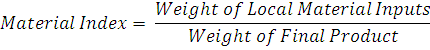 If the material index is greater than one the firm is material oriented and if it is less than one of the firm is market oriented. The point of least transport cost is determined where the total weight movement of assembling inputs and distributing output is at a minimum. Alfred Weber has proved this point by using the following famous Locational triangle.
He assumed transport costs to be directly proportional to distance moved and weight carried.
	In Fig ,‘T’ is the point of least transport costs. The optimum location [T] is a balance between the forces exerted by the material sources (M1 and M2) and the consumption point or market (Mk). Any point within the triangle, according to Weber, would be the least cost point. Thus, location is influenced by transport costs. Each unit tries to settle down at the place where the cost of transport is the minimum.
X
Mk
a
T
c
b
M1
M2
Y
Z
Locational Triangle
Labour Cost: According to Alfred Weber, the second and the last of general regional factors of location is the labour cost. A firm can be attracted to a location other than the least transport cost location if the savings in labour costs per unit of output are greater than the extra transport cost per unit. Weber construes a place at which labour is cheap as something that could divert the factory from the least – transport – cost – location. Such a type of analysis requires the use of isodapanes i.e. lines which can be drawn around the least – transportation – cost location joining places of equal additional transport costs. In the diagram drawn below, ‘T’ is the least – cost location.
Isodapanes
T = (least transport    
         location)
£3
T
£2
£1
L
L = cheap labour
         location
Impact of Labour Cost on Least Cost Transport Location
The isodapanes, i.e., the counter – lines show the increase in unit transport cost away from T. The isodapane is a line through points of equal transport cost away from the least cost transport point. In the above diagram, L is a labour market and let us suppose that the labour costs per firm would, other things being equal, will divert its location at the point of reduced labour costs i.e., at ‘L’.
Agglomerative and Deglomerative Forces:
	Agglomerative forces refer to the advantages or cheapening of cost of production due to the concentration of an industry. Two types of economies are experienced namely (a) economies of scale within a plant and (b) economies from the association of several plants like economies from sharing specailised equipment and services, greater division of labour, large – scale purchasing and marketing, etc. The deglomerative forces refer to the opposite tendencies. They imply weakening of agglomeration tendencies. The deglomerative forces like high cost of land discourage localization of industries.
Agglomerative forces serve to divert manufacturing from either least cost transport location or least labour cost location. Weber has employed isodapanes for weighing the counter attractions of transport and labour locations. First, he tries to ascertain the amount that two or more firms could save by agglomerating and then has tried to determine that ‘critical isodapanes’ at which economies balance with diseconomies. Weber has tried to construct critical isodapane around each production point. Agglomeration would take place within the Zone or Common Segment created by the intersection of all isodapanes. In fact, every part of the common segment lies inside the critical isodapanes of all three firms. This process is explained in the Fig. 3.3.
Locating the Centre of Agglomeration:
	In Fig the isodapanes are constructed around the three firms P1, P2 and P3 to show the counter attractions of transport and labour locations. Location takes place within the Zone or Common Segment created by the intersection of the three isodapnes. Location in the Common Segment is determined by the largest firm. If P1 is the largest firm, the locative will be point Pa.
P1
Pa
P2
P3
Locating a Centre of Agglomeration
Locating the centre of Agglomeration: Each could either locate individually at P1 P2 or P3 or they could locate together and gain agglomeration economies.
	Split in Location: Weber also thinks of more than one place of location for an industry. Such a split in location may result in cost – saving. Split in location is possible if the different stages of production can be carried on independently at different places. For instance, the first stage of production may be the elimination of waste – materials and the second of working up a pure materials. The first stage of production may be near the source of raw – materials. The first stage of production may be near the place of final consumption. In case of the paper industry, the manufacture of pulp is undertaken near the raw – materials supplies and that of paper at the point of consumption.
Locational Coupling: Locational coupling may be determined by material connection. In case, the raw material of an industry is the by product of another, the two industries may choose a single place of location. Distilleries locate near sugar factories as they use molasses which is a by product. Similarly, many industries may use a common raw material and therefore may concentrate near the source of raw – material. For instance, industries using coke like dyestuffs may concentrate in the same place. Industries catering to a common market may concentrate in a place. For instance, wrapping material industry may concentrate near manufacturing industries.
Criticism of Weber’s Thoery: The pure theory of industrial location developed by Alfred Weber has been subjected to criticism as below:
Weber’s treatment of transport costs in terms of weight and distance only is found to be objectionable. It is better, it is pointed out, to consider the transport costs in terms of monetary costs. Further, the transport costs in the actual world vary largely with the type of transportation and the quality of goods. These things are not taken into account by Weber.
Weber, in his theory of location, has assumed the existence of fixed labour centres. In the real world, it is very difficult to find places with unlimited supplies of labour and the maintenance of original wage levels irrespective of an inrush of industries to such a centre. According to S. R. Dennison “Location is not only the result but also the cause of distribution of labour.”
Weber’s assumption of the existence of fixed points of consumption has also been questioned. According to Austin Robinson in reality there is a wide-spread market served by competing producers. However, R. Balakrishna thinks that the assumption of a consumption centre does not appear to be erroneous. According to him, “It is to be thought of in terms of wider areas”.
Weber has been criticized because he has selected only three factors namely transport, labour and agglomeration as causes of localization. According to S. R. Dennison this is largely arbitrary. There may be other similar factors which cannot be ignored. R. Balakrishna has answered this criticism. According to him, “It is certainly a limitation of the theory, but like every other deductive approach it is bound to have certain limitations.”*
According the Andreas Prodohl, the so called general factors in Weber’s analysis are not found deductively bur are the result of an empirical selection. Further, Weber has selected only some factors confined to localization of certain industries. Hence, his theory is selective theory rather than a deductive theory.
Weber’s theory has been criticized as it is far removed from all considerations of costs and prices and is formulated mainly in terms of technical co – efficients. If fact, the investigations of an economist are to be based mainly on considerations of costs and prices.
Sargant Florence’s Theory:
	On the inductive side Sargant Florence has provided a system of analysis which has greater practical significance. He has developed statistical measures of the degree of localization of different industries based on the census of production. In his theory, he rejects the popular meaning of localization, that is, ‘a relation between industry and geographical area.’ According to him, “the relation of an industry to an area is not so important as the relation of the industry to the distribution of the occupied population as a whole.” Sargant Florence elaborates his theory with the help of two new concepts “Location Factor” and “Co – efficient of Localization.” Let us taken up these concepts one by one.
Location Factor: Location factor is an index of the degree of concentration of an industry in a particular place. This index is calculated by taking the percentage of all workers in a particular industry found in a certain region and dividing it by the proportion in that particular region of the total industrial workers in the country
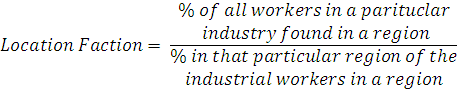 The regions chosen here are the political division of a country as a division into industrial zones is not possible even though it might be more scientific. The Location Factor can be explained with the help of the following arithmetical example. Let us suppose that a country is divided into four political states namely A, B, C and D. Let us examine the localization of the cotton textile industry in that country:
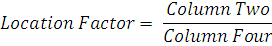 Let us now find the Location Factor in each of the states:
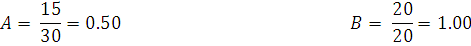 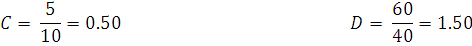 If the location factor is above unity, the region is considered to have a higher share of industry. On the contrary, if the Location Factor is less than unity or one, the region is considered to have not sufficient share of the industry. If the location factor is equal to unity for each region, the industry is evenly distributed over the whole country.
	Co – efficient of Localization: Location Factor indicates location in specific area. On the contrary, the Co – efficient of Localization provides one figure for the entire country of the precise degree of localization of any industry, taking one area with the other.
The Co – efficient of Localization is the sum (divided by 100) of the plus deviations of the regional percentages of workers in the particular industry from the corresponding regional percentages of workers in all industry. The working of the Co – efficient of Localisation can be explained with help of our earlier arithmetical example:
In  the above arithmetical example, the sum of the positive deviations is 20 and the Co – efficient of Localisation is 0.20. (i.e. 20/100=0.20) The value of the co – efficient of Localization may vary between zero to one. There will be the complete dispersal of industries if the Co – efficient of Localization has zero value. On the contrary, if the Co – efficient of Localization is equal to one, there will be complete localization. Low Co – efficient of Localization indicates dispersal of industries. On the contrary, high Co – efficient of Localization shows centralization of industries in a particular area. Further, industries with high Co – efficient of Localization have little tendency to deviate. Such industries are predominantly localized near the sources of raw – materials. On the contrary, industries with low Co – efficient of localization have no tendency to concentrate.
.
Critical Appraisal of Florence’s Inductive Theory:
Dr. R. Balakrishna would like to evaluate the theory of Sargant Florence on two counts, namely, its adequacy as an independent method of investigation for determining the causes of location and its inherent weaknesses as a refined technique of analysis.
Taking up the first criterion, Florence’s theory reveals the existing state of distribution of industries in a particular country. It fails to explain the causes of location. The causes of location are to be analysed on theoretical grounds. “But as a supplemental method and as a device for presenting a picture of the existing state of distribution the indices provided by Florence would remain unexcelled.”
It also suffers from its inherent weaknesses as a refined technique of analysis. The Location Factor of Sargant Florence is based on the number of workers employed in each area. But a better basis of comparison can be the output of each area. For instance, a combination of a higher proportion of capital in the form of modern and up – to – date machinery and a smaller proportion of labour. However, there are many difficulties of reducing industries in different areas to a comparable basis on account of the variety of their products. On the contrary, Sargant Florence’s theory is more useful for empirical investigation. To conclude with R. Balakrishna, “It is at best a simple statistical device to be used in conjunction with a theory of location based on fundamental principles”.